NS2 MODULE - Practical
Prof. Hamed Al-Zoubi
Ass. Prof. of Microbiology
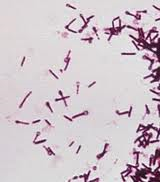 Clostridium tetani
Clostridium botulinum
Both G+ and spore forming
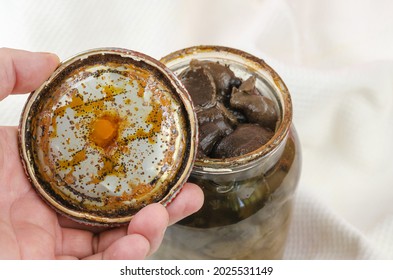 This picture is show canned food with C.botulinum. (this toxin will be fetal for human and toxic )
inhibition of the inhibitory neurotransmitter
 gamma aminobutyric acid (GABA) >> spastic paralysis .
Inhibition of ACH release at the NMJ >>flaccid paralysis
Use of  the botulinum toxin to remove the wrinkles 

Why it doesn’t cause paralysis in this state?
Because it is used in small amount below the 1 ng (below the toxic dose)
Toxic dose of botulinum toxin to human orally is 1 microgram /1KG 
Toxic dose of botulinum toxin to human INJECTION  1 ng /kg
flaccid paralysis (C.botulinum.) 
Begin from above to down may be cause respiratory failure
flaccid paralysis (C.botulinum.)
Clostridium tetani
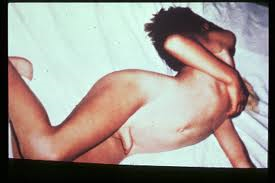 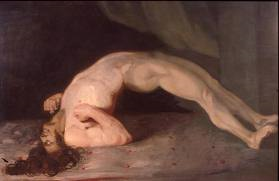 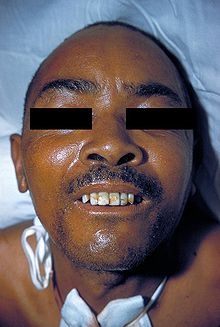 Opisthotonus: flexion and dduction of the arms, clenching of the fists, extension of the lower extremities
(spasm)
Risus sardonicus (sardonic grin):
Poliomylitis ;
 weaknes and atrophy  of muscle and  deformity of bone
Live attenuated vaccine of  poliovirus given orally
Poilovirus
What is the different between live attenuated and killed vaccine in immune 
system respose  ?
Line attenuated (orally):give mucosal immunnity >> give antibody in mucosal area . 
This will be screated in the environmemnt (because the viruse spread through respiratory aerosol or fecal –oral )

This vaccine excreted with stool as attenuated virus >>replacs the pathogenic strian of virus so may be give health immunity
. 
اي ان الفيروس الذي يخرج من الاطفال وينتشر في البيئه هو الفيروس المضاعف واي شخص ياخذ هذا الفيروس من البيئة يمكن ان يتكون عنده مناعه  

Killed(IM) :give systemic immunity.


These vaccine is most imoprtant because this virus cause permenet paralysis.